Reflection time: The benefits of digital circles – Worked example
Use this resource to promote and start a discussion around how the potential benefits of digital circles may apply to, or impact, your own digital circle. You should end up with a list of potential benefits, that can be adapted to your digital circles' objectives and aims.
Worked example: A group identified ‘ease of access’ as one of their circle’s intended benefits. Members of the group agreed that ‘information sharing’ and ‘peer support’ were additional benefits. They labelled them 1a and b. The group finished with a list of 8 intended benefits that they used as their circle’s objectives and aims.
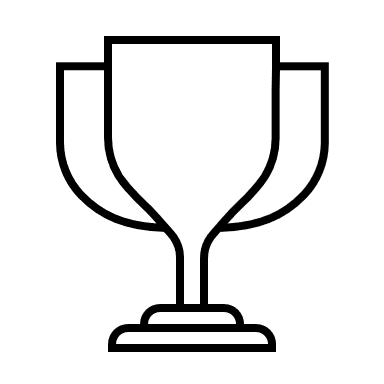 3. Improved productivity and engagement
1a. Peer support
2a. Less isolated
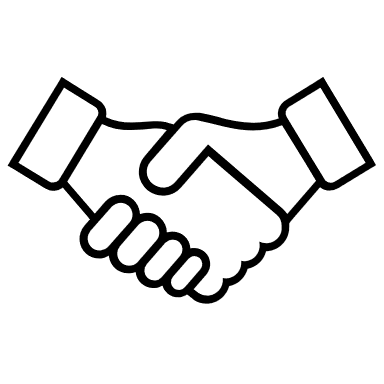 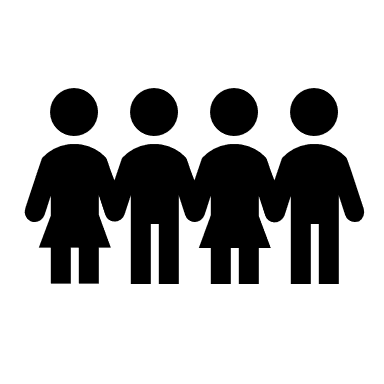 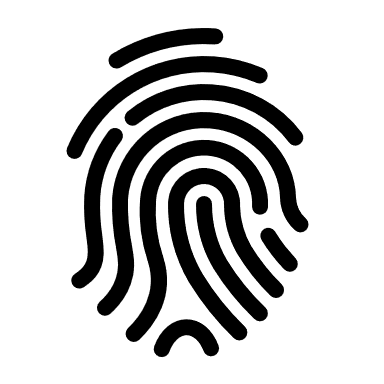 4. Improved emotional wellbeing
2. Sense of belonging
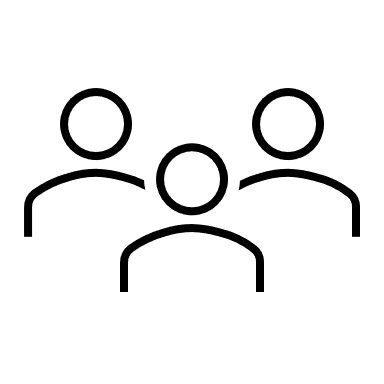 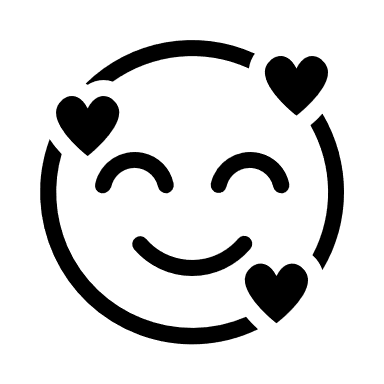 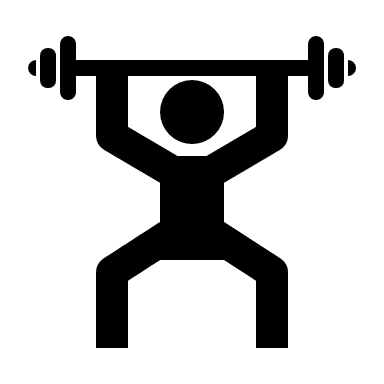 1. Ease of access
1b. Sharing information
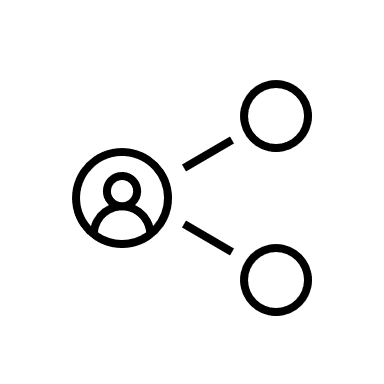 2b. More confident (personal and educational)
Reflection time: The benefit of digital circles
Use this resource to promote and start a discussion around how the potential benefits of digital circles may apply to, or impact, your own digital circle. You should end up with a list of potential benefits, that can be adapted to your digital circles' objectives and aims.
How to use: Write a benefit in the first hexagon. For each hexagonal side that touches, add a supplementary benefit to the first benefit you wrote down.
Reflection time: The benefit of digital circles – linear version
Use this resource to promote and start a discussion around how the potential benefits of digital circles may apply to or impact your own digital circle.
Write a bullet point list of all the benefits, and any supplementary benefits, that your digital circle could provide. You should end up with a list of potential benefits, that can be adapted to your digital circles' objectives and aims.
Reflection time: The benefit of digital circles
Use this resource to promote and start a discussion around how the potential benefits of digital circles may apply to or impact your own digital circle. Below are a set of prompt questions to encourage deep and explorative thought into the how, what and why's relating to your digital circle and its proposed benefits:
How do these benefits align with the purpose and aims of your digital circle?
How do these benefits align with your digital circle's target audience's needs?
Why  are  these  benefits  important  and  are  there  any  others  that  may  be relevant once the digital circle is established?
What actions can you take to create a digital environment that enables these benefits?
How will you maintain these benefits as the digital circle progresses?
How will you measure whether these benefits are being achieved?